Andrew Lexvold & Maddie Moyer
MDS & Cluster Analysis Project
Data Set
2010 County Health Data
Variables
Chlamydia Rate*
Teen Birth Rate*
% College Degrees
% High School Graduation

Goal: To understand what Counties were similar with respect to these variables

*Rate is per 100,000 residents
Classic Multidimensional Scaling(Dissimilarity Matrix)
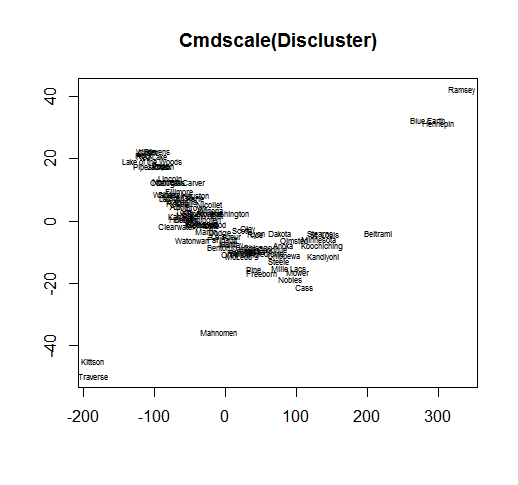 [Speaker Notes: There appears to be 3-4 groups based on dissimilarity. (1: Kittson, Traverse, (Mahnomen – Option for solo group), 2: Ramsey, Blue Earth, Hennepin, 3: ALL ELSE)]
Additional Plot
Single Cluster
Here you can see again there should be 4 clusters within the data set

1: Ramsey, Blue Earth, Hennepin
2: Mahnomen
3: Beltrami
4: All Else
Single Cluster
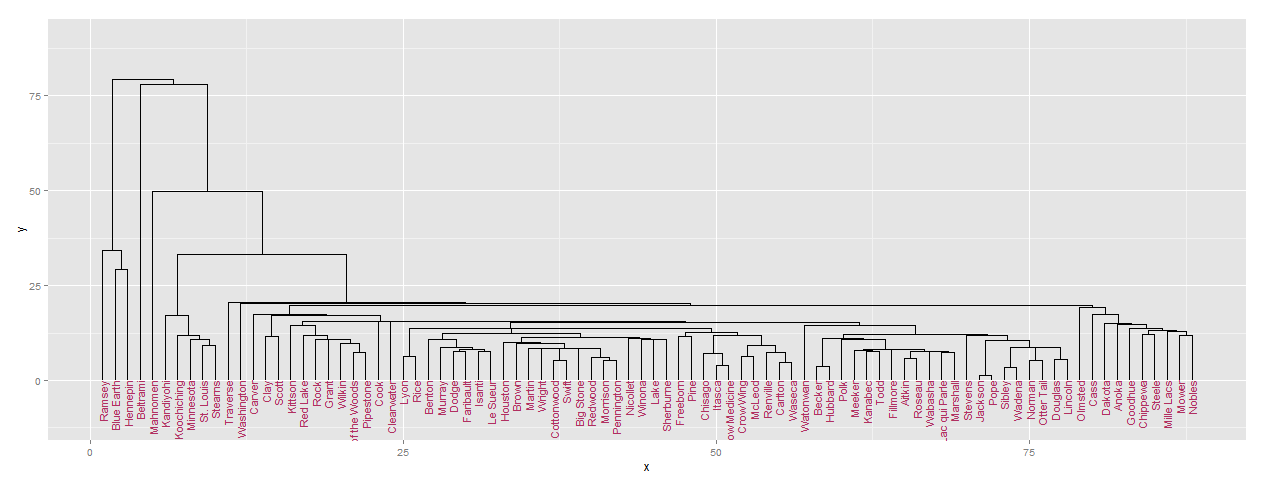 Complete Cluster
Here there should be 3 Clusters

1: Beltrami, Ramsey, Blue Earth, Hennepin
2: Traverse – Otter Tail
3: Kandiyohi – Yellow Medicine
Complete Cluster
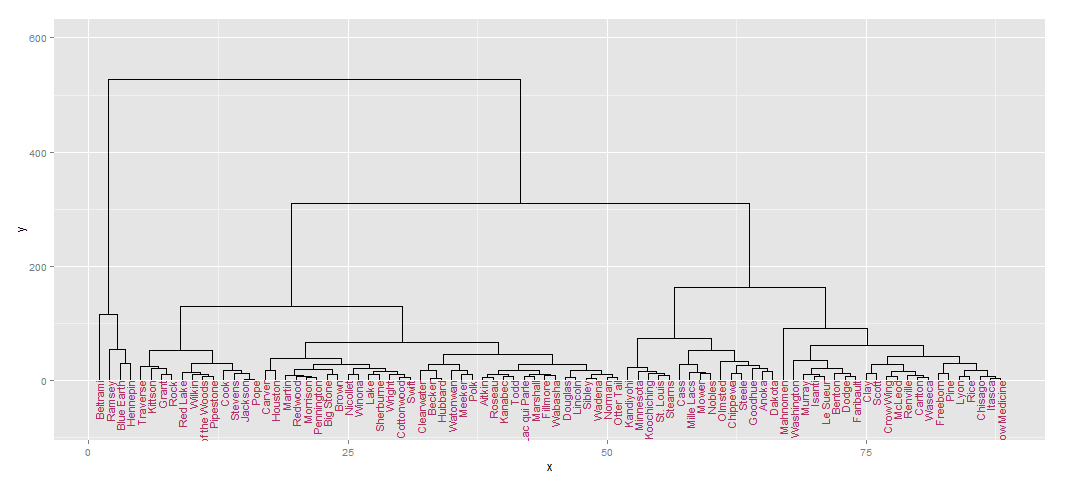 Average Cluster
Here there should be 3 Clusters for the Data Set

1: Beltrami, Ramsey, Blue Earth, Hennepin
2: Kandiyohi – Olmsted
3: Traverse – Le Sueur
Average Cluster
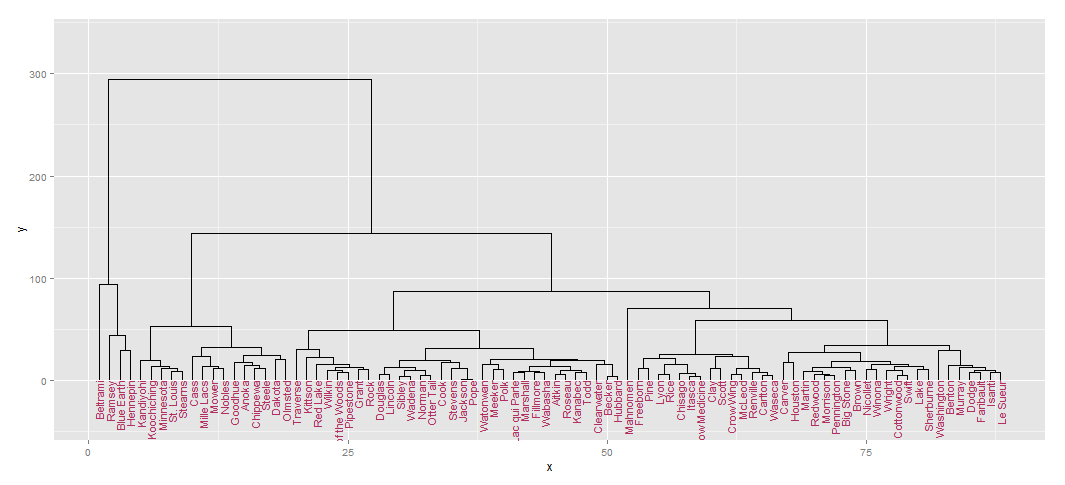 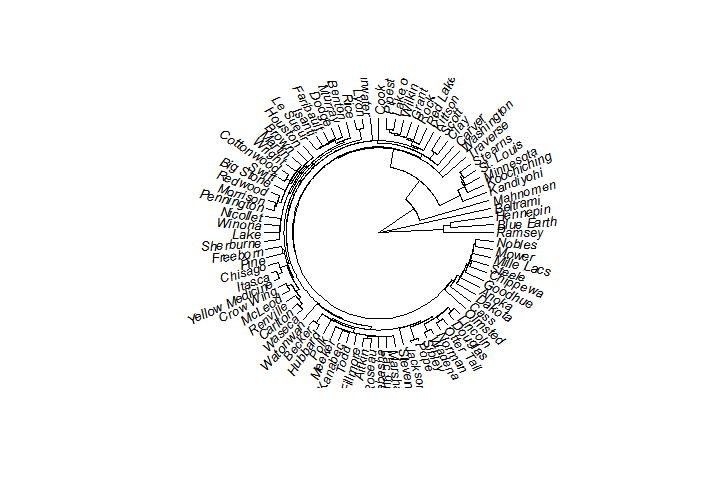 [Speaker Notes: This is a Radial Graph from the Single Cluster analysis of the Data Set -  You can see there should be 3 – 4 groups again.]
Cut               1 2 3
Minnesota         1 1 1
Aitkin            1 1 2
Anoka             1 1 1
Becker            1 1 2
Beltrami          1 2 3
Benton            1 1 1
Big Stone         1 1 2
Blue Earth        1 2 3
Brown             1 1 2
Carlton           1 1 1
Carver            1 1 2
Cass              1 1 1
Chippewa          1 1 1
Chisago           1 1 1
Clay              1 1 1
Clearwater        1 1 2
Cook              1 1 2
Cottonwood        1 1 2
Crow Wing         1 1 1
Dakota            1 1 1
Dodge             1 1 1
Douglas           1 1 2
Faribault         1 1 1
Fillmore          1 1 2
Freeborn          1 1 1
Goodhue           1 1 1
Grant             1 1 2
Hennepin          1 2 3
Houston           1 1 2
Hubbard           1 1 2
Cut               1 2 3
Isanti            1 1 1
Itasca            1 1 1
Jackson           1 1 2
Kanabec           1 1 2
Kandiyohi         1 1 1
Kittson           1 1 2
Koochiching       1 1 1
Lac qui Parle     1 1 2
Lake              1 1 2
Lake of the Woods 1 1 2
Le Sueur          1 1 1
Lincoln           1 1 2
Lyon              1 1 1
McLeod            1 1 1
Mahnomen          1 1 1
Marshall          1 1 2
Martin            1 1 2
Meeker            1 1 2
Mille Lacs        1 1 1
Morrison          1 1 2
Mower             1 1 1
Murray            1 1 1
Nicollet          1 1 2
Nobles            1 1 1
Norman            1 1 2
Olmsted           1 1 1
Otter Tail        1 1 2
Pennington        1 1 2
Pine              1 1 1
Pipestone         1 1 2
Cut               1 2 3
Polk              1 1 2
Pope              1 1 2
Ramsey            1 2 3
Red Lake          1 1 2
Redwood           1 1 2
Renville          1 1 1
Rice              1 1 1
Rock              1 1 2
Roseau            1 1 2
St. Louis         1 1 1
Scott             1 1 1
Sherburne         1 1 2
Sibley            1 1 2
Stearns           1 1 1
Steele            1 1 1
Stevens           1 1 2
Swift             1 1 2
Todd              1 1 2
Traverse          1 1 2
Wabasha           1 1 2
Wadena            1 1 2
Waseca            1 1 1
Washington        1 1 1
Watonwan          1 1 2
Wilkin            1 1 2
Winona            1 1 2
Wright            1 1 2
Yellow Medicine   1 1 1
[Speaker Notes: Able to see exactly what counties go into what groups based on 3 clusters.]
Final Conclusion
3 Clusters of Counties
Beltrami, Blue Earth, Hennepin, Ramsey

Aitkin, Becker, Big Stone, Carver, Clearwater, Cook, Cottonwood, Douglas, Fillmore, Grant, Houston, Hubbard, Jackson, Kanabec, Kittson, Lac qui Parle, Lake, Lake of the Woods, Lincoln, Marshall, Martin, Meeker, Morrison, Nicollet, Norman, Otter Tail, Pennington, Pipestone, Polk, Pope, Red Lake, Redwood, Rock, Roseau, Sherburne, Sibley, Stevens, Swift, Todd, Traverse, Wabasha, Wadena, Watonwan, Wilkin, Winona, Wright

Anoka, Benton, Carlton, Cass, Chippewa, Chisago, Clay, Crow Wing, Dakota, Dodge, Faribault, Freeborn, Goodhue, Isanti, Itasca, Kandiyohi, Koochiching, Le Sueur, Lyon, McLeod, Mahnomen, Mille Lacs, Mower, Murray, Nobles, Olmsted, Pine, Renville, Rice, St. Louis, Scott, Stearns, Steele, Waseca, Washington, Yellow Medicine